Simpósio
Maria Laura & Viviane
Introdução sobre ensinagem
Descrição
Reunião de palestras e preleções breves apresentadas por várias pessoas (2 a 5)
Desenvolve habilidades sociais, de investigação e para estabelecer relações.
Amplia experiências
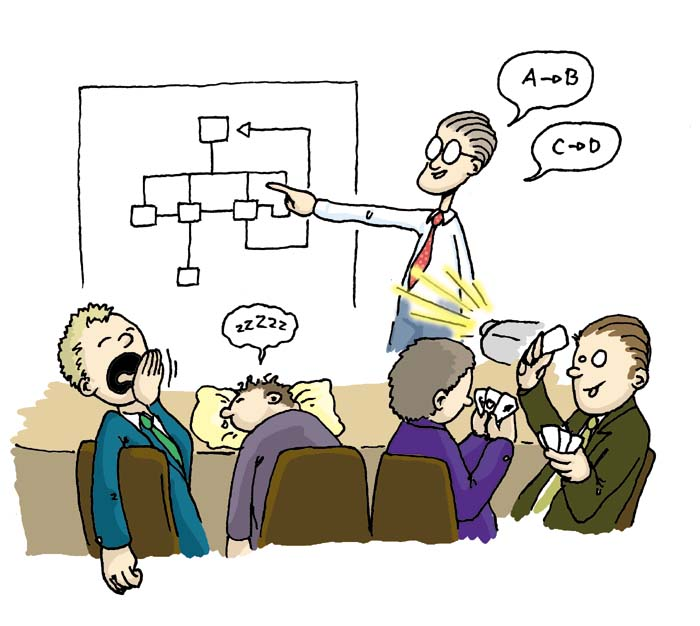 Quem participa?
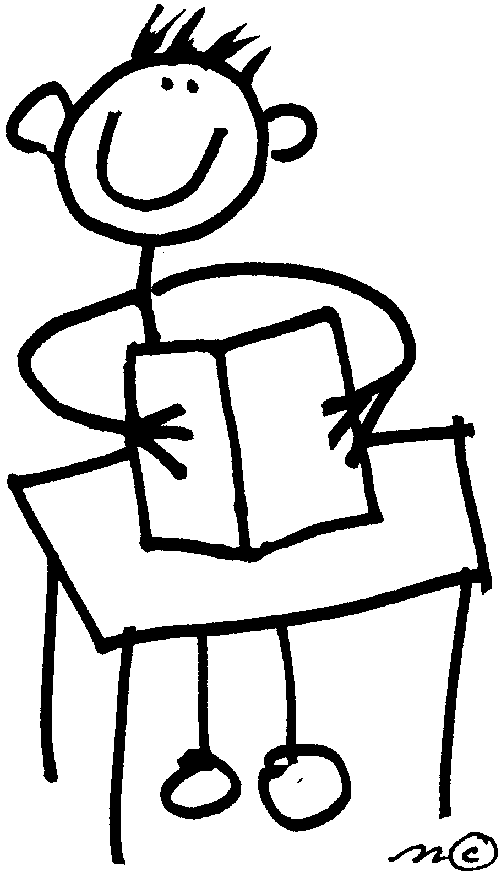 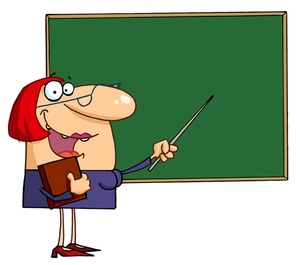 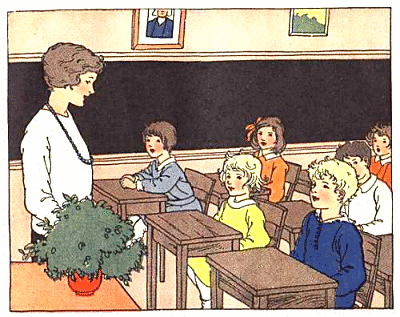 Como funciona?
1 - Seleção de temas pelo professor
Exemplo: 
Aquecimento global = assunto
 Variabilidade do clima nos últimos 50 anos
 Cenários futuros
 Impactos na sociedade
 Convergência e divergência das conclusões
Eu sugiro bibliografias para cada grupo
2- Estudo e preparação
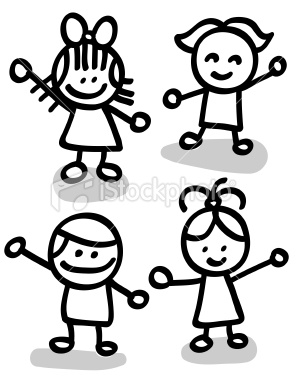 Organizar em unidades significativas
3-Escolha do comunicador
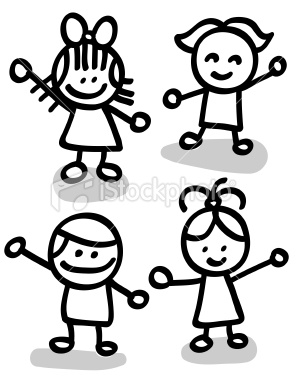 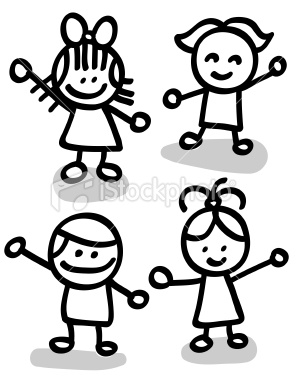 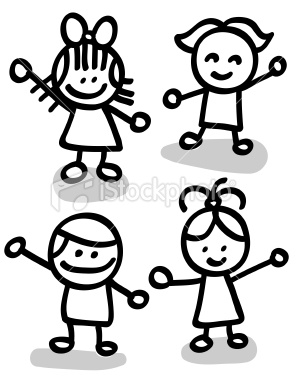 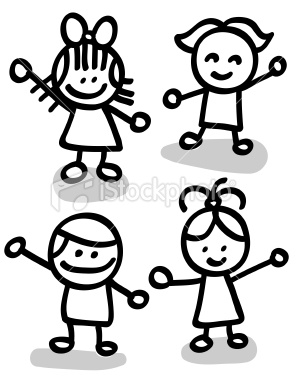 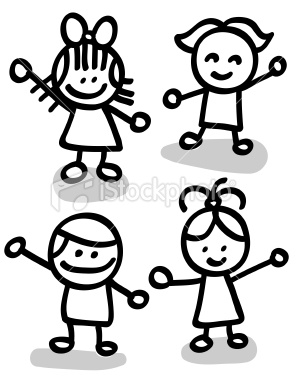 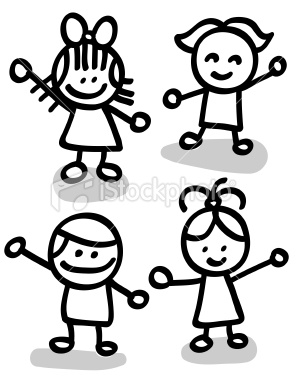 4- As apresentações
perguntas
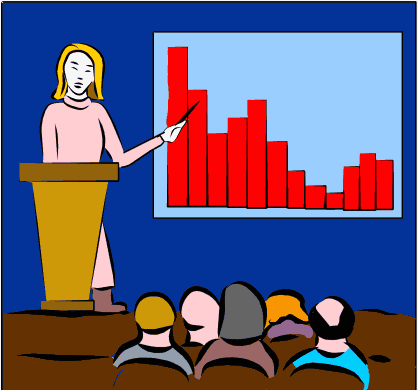 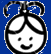 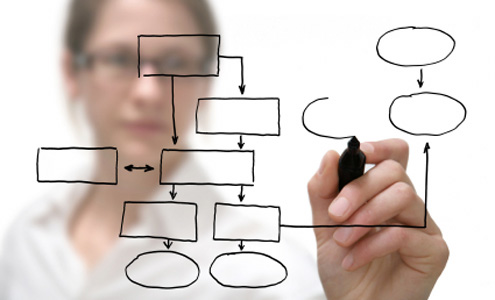 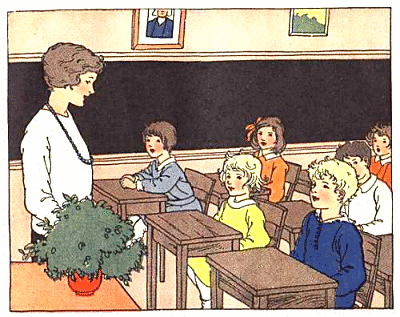 perguntas
Nada de interrupções!
15 a 20 minutos por grupo, total de 1h30
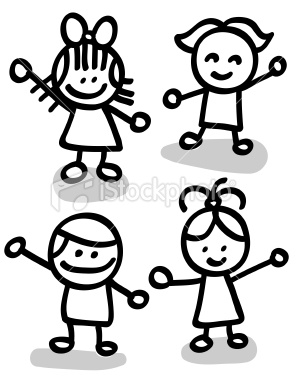 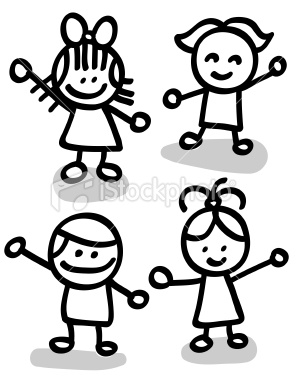 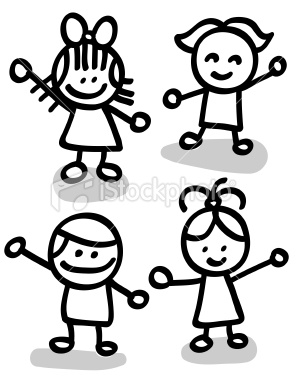 5- Hora das perguntas
1º - O coordenador              sintetiza as apresentações

2º - Encaminha as perguntas aos membros da mesa
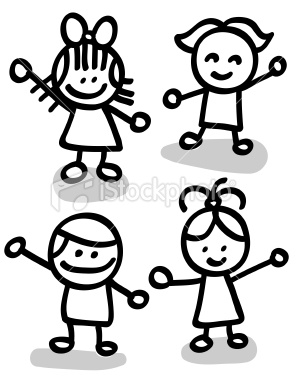 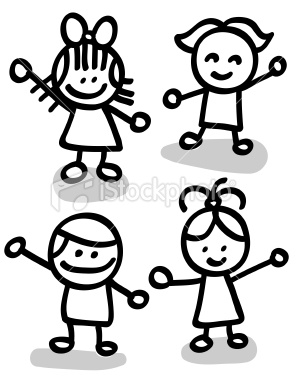 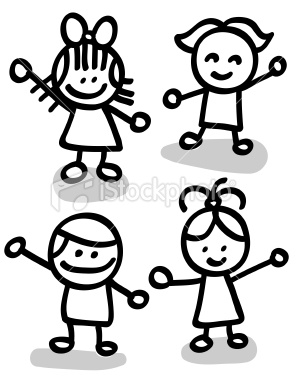 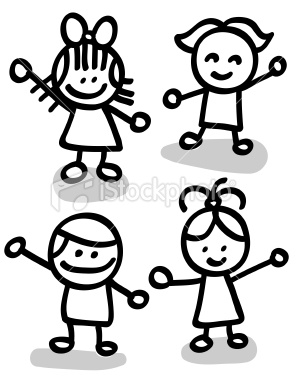 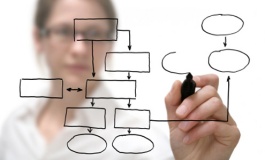 6-A avaliação
À pertinência das questões apresentadas pelo grande grupo
À logicidade dos argumentos
Ao estabelecimento de relações entre os diversos pontos de vista
Aos conhecimentos relacionados ao tema e explicados
Resultado do processo
Obtenção de dados
Efeitos
Como é feita a construção do conhecimento
Organização de dados
Ampliação do conhecimento
Caráter multiplicador 
Significação de práxis
De continuidade e ruptura
Criticidade 
Totalidade
Comparação
Crítica
Elaboração de hipóteses